Law of Cosines SAS
Chapter 13.6

By Chase Midkiff and Josh Escher
Why use Law of Cosines?
Use it to solve sides or angles of a triangle that isn’t a right triangle.
Word Formula
Side squared equals the sum of the squares of the other two sides minus two times the product of the two sides times the cosine of the included angle.
Mathematic Formula
Step-by-step Problem
Step-by step (continued)
Final Triangle of the Step-by-step
B
28.2°
22
30.2
108°
43.9°
A
C
15
Independent problem
Solve triangle ABC if a=19, C=85°, and b=26.
Answer
Use law of sines to find the other angles!!
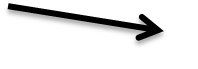 Finished triangle
B
57.2°
30.8
19
37.9°
85°
A
C
26
Word problem
The lengths of the diagonals of a parallelogram are 8 ft. and 12 ft. Find the lengths of the short sides of a parallelogram if the diagonals intersect at an angle of 24°.
Answer
4 Feet
6 Feet
24°
6 Feet
4 Feet
6 Feet
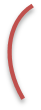 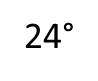 C
4 Feet
Answer
The End
Chase Midkiff and Josh Escher